SONG OF SONGS
SONG OF SONGS
Song of Songs ~ LXX
v. 1 forms the title on Vulgate and Catholic Bible
Canticles ~ Latin for song
SONG OF SONGS
He spoke three thousand proverbs, and his songs were one thousand and five.
1 Kings 4.32
SONG OF SONGS
3 types of interpretation:
Allegorical
Origen, Jerome, Augustine
Typological
Driver, Delitzsch
Literal
SONG OF SONGS
Marriage is honorable among all, and the bed undefiled; but fornicators and adulterers God will judge.
Hebrews 13.4
SONG OF SONGS
Job ~
The spirit
Psalms ~
   The emotions
Proverbs ~
   The mind
The soul
Ecclesiastes ~
   The will
Song of Solomon ~
The body
SONG OF SONGS
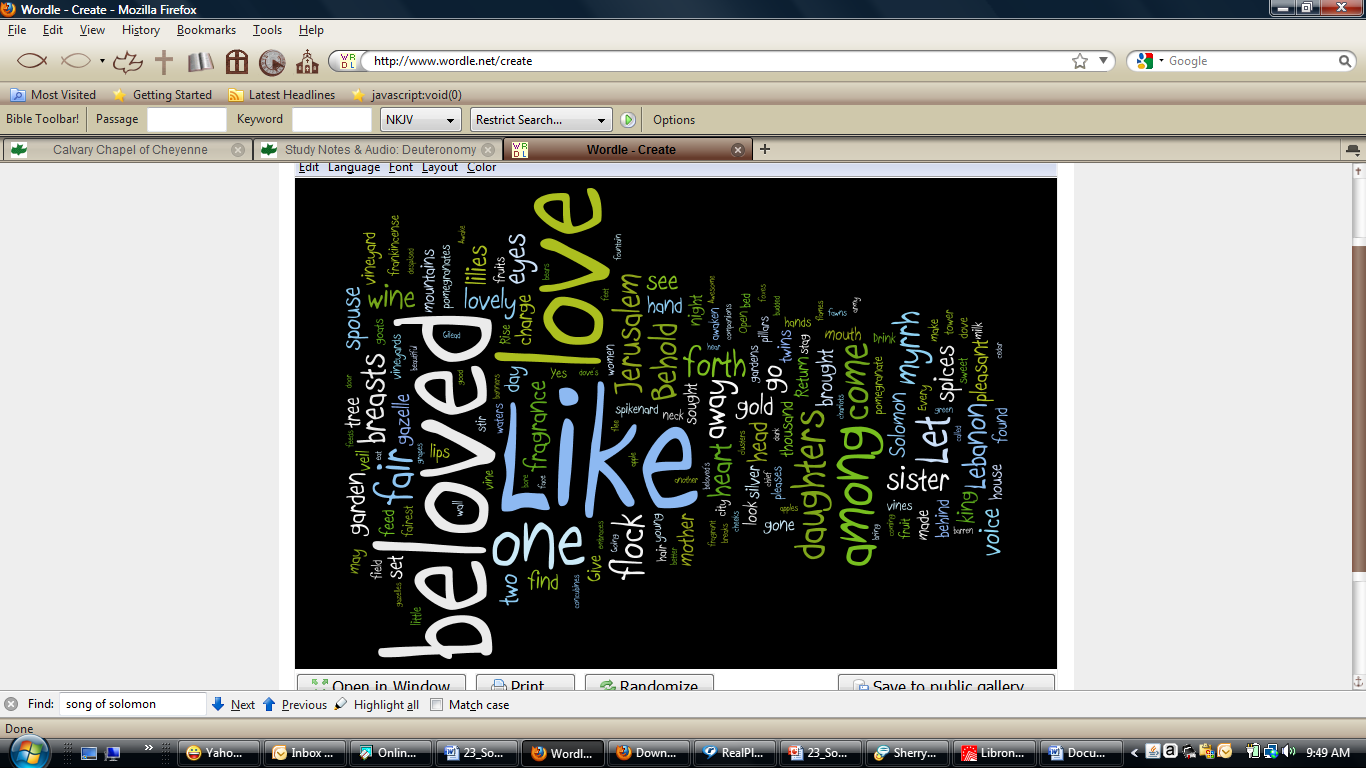 A Song of Solomon wordle
SONG OF SONGS
Solomon (My Beloved)
Shulumite (My Love)
Daughters of Jerusalem
Shepherd
Shulumite’s brothers
God (5:1)
Cast of Characters
SONG OF SONGS
Do not stir up or awaken love …
2:7; 3:5, 8:4